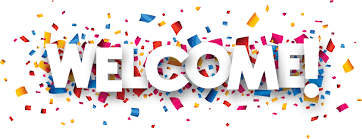 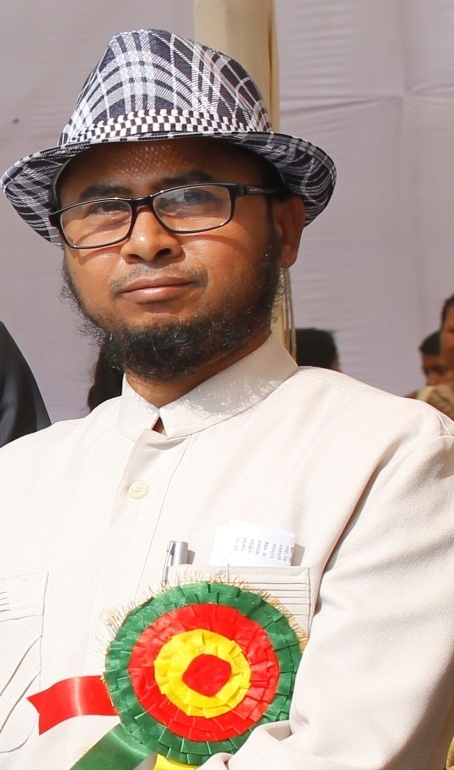 A. Gaffar Mozumder
Senior Teacher (English)
Uttarkhan Govt. Secondary School                      
                                            Uttara, Dhaka.
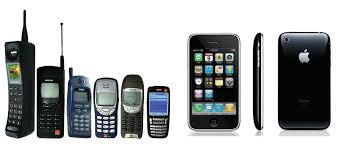 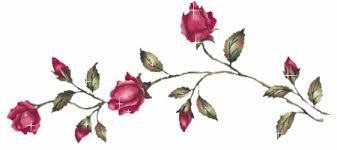 01734101510
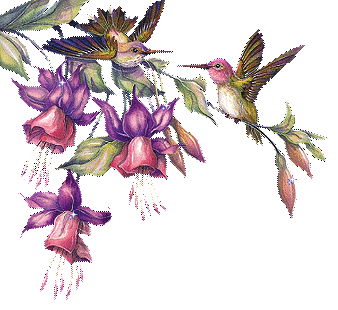 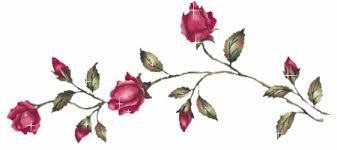 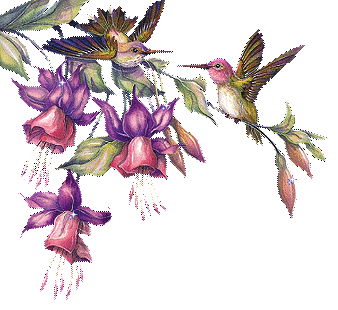 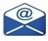 abdulgaffarmozumder@gmail.com
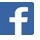 Gaffar Mozumder
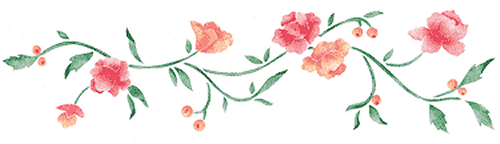 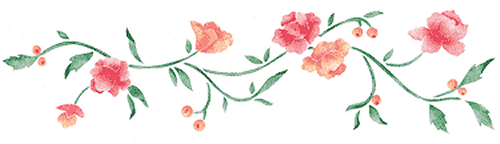 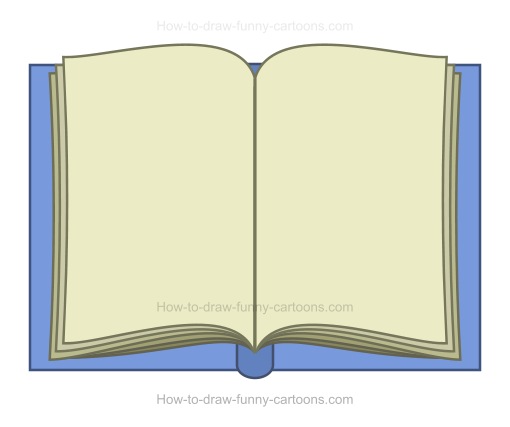 # Class:         Six                 # Sub: English 2nd
        
# Section:  Golap        # Time: 40 minutes

# Toatal SS: 60         # Date: 25. 03. 2018
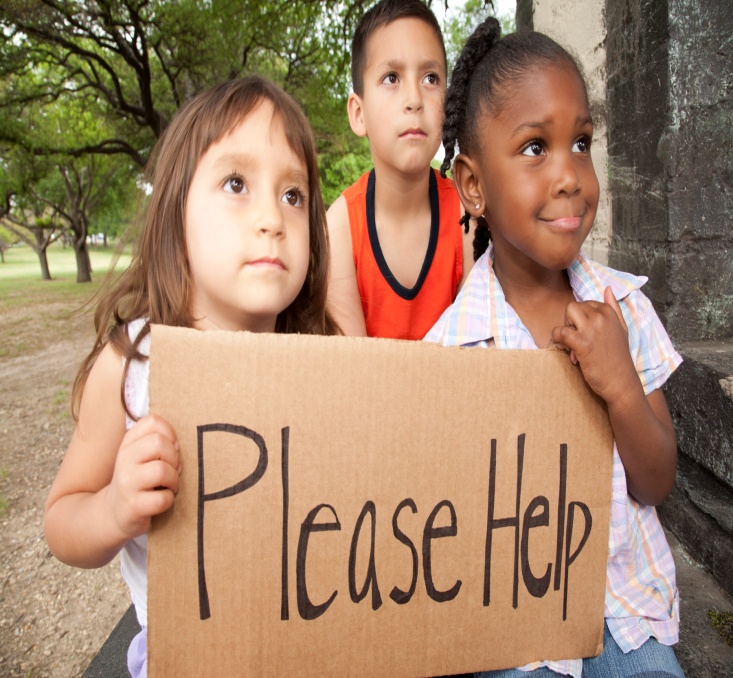 We help others.
Don’t we help others?
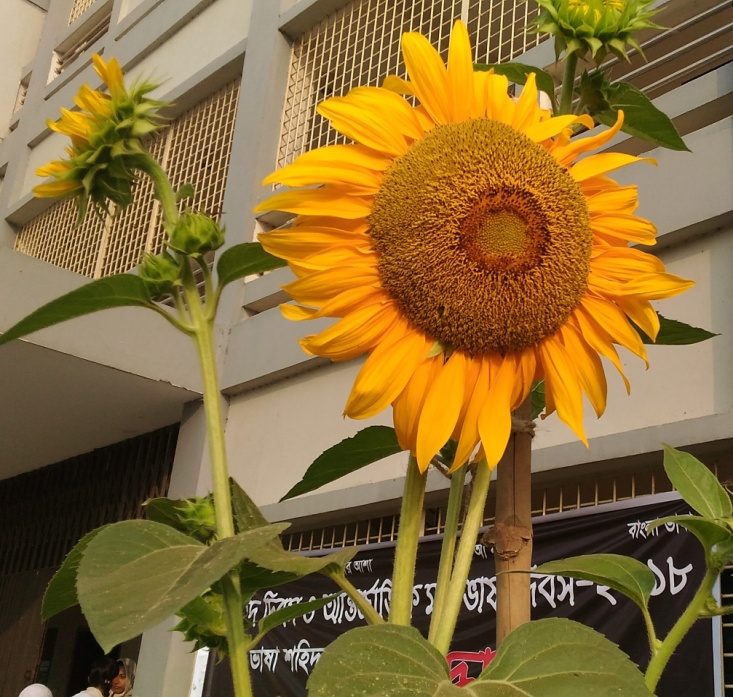 The flower looks nice.
Doesn’t the flower look nice?
Today’s topic
Changing Sentences
(Assertive—Interrogative)
Day: 2
Out of 2
Learning Outcomes:
By the end of this lesson 
you will be able to
* make interrogative sentences using do/does/did.
* use who/what to make questions.
* change an assertive sentence into interrogative.
Let's discuss
Rules & Examples
Rule: 2
Assertive:
S + V1/Vs/V2.
Interrogative:
Don’t/Doesn’t/Didn’t + S + V1 ?
Examples:
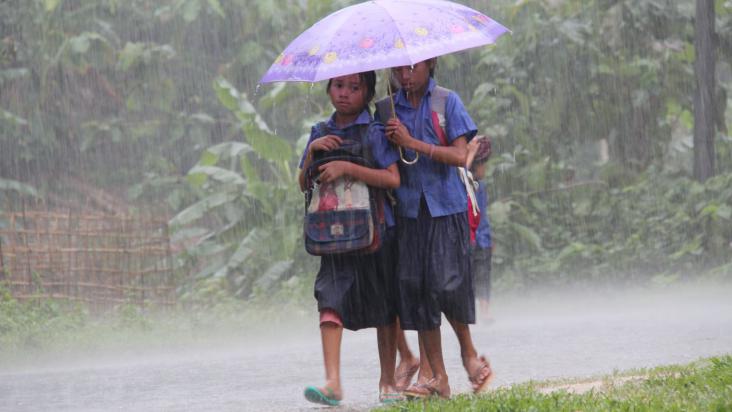 They go to school.
They go to school
Don’t
.
?
Don’t they go to school ?
More Examples:
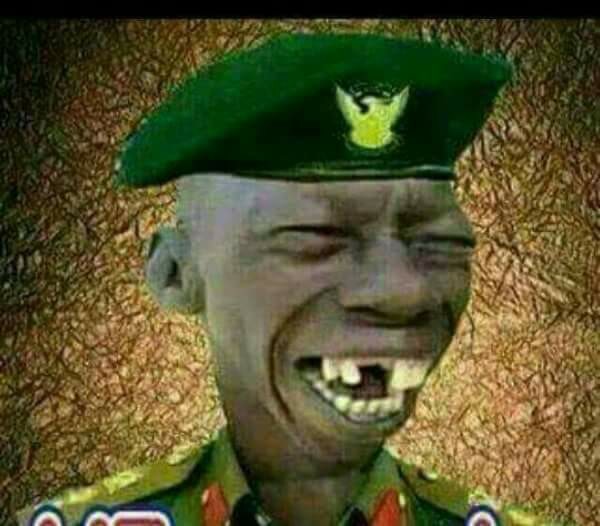 He smiles happily.
Doesn’t
He smiles happily
.
?
Doesn’t  he  smile  happily ?
More Examples:
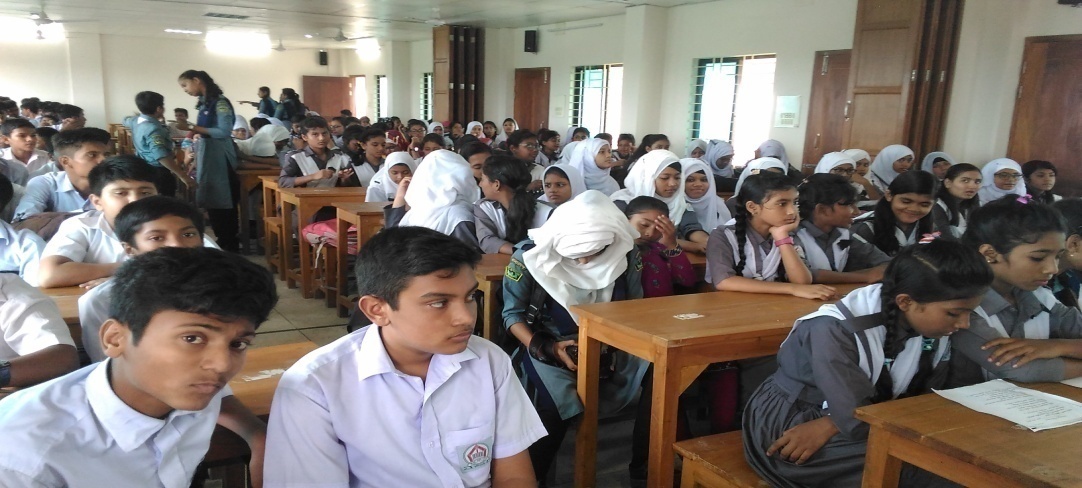 They gathered in the auditorium.
Didn’t
They gathered in the auditorium
.
?
Didn’t  they  gather  in  the  auditorium ?
More Examples:
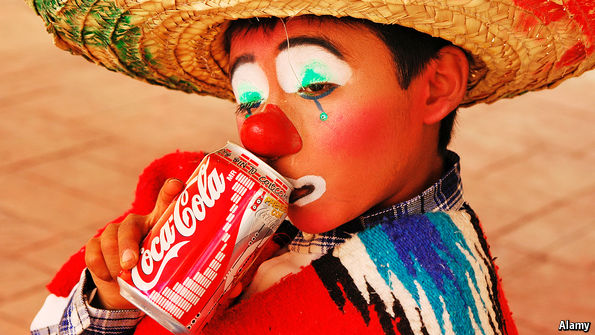 I do not like soft drink.
Do  I   like soft drink?
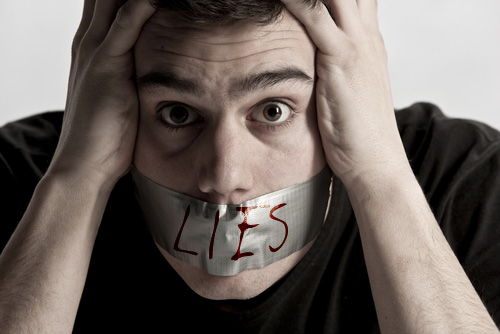 An honest man does not tell a lie.
Does an honest man tell a lie?
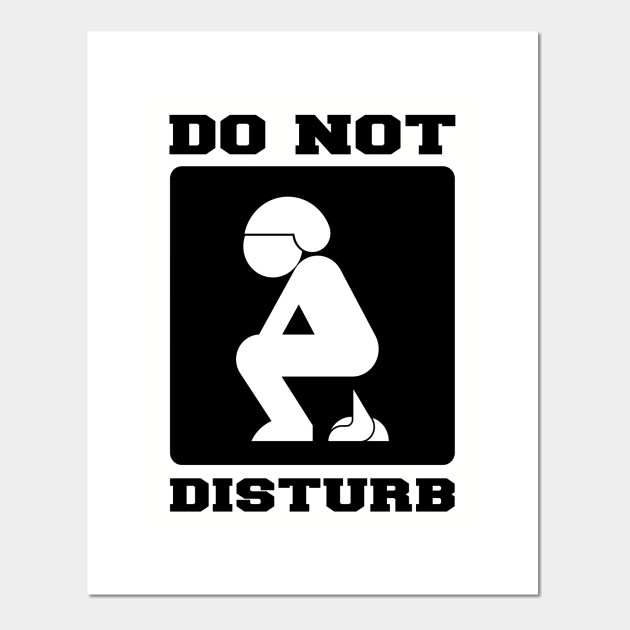 We did not disturb you.
Did we  disturb you?
Rule: 3
Assertive:
Everybody/Everyone + V.
Interrogative:
Who + do not/does not/did not/(Aux)not +V?
Examples:
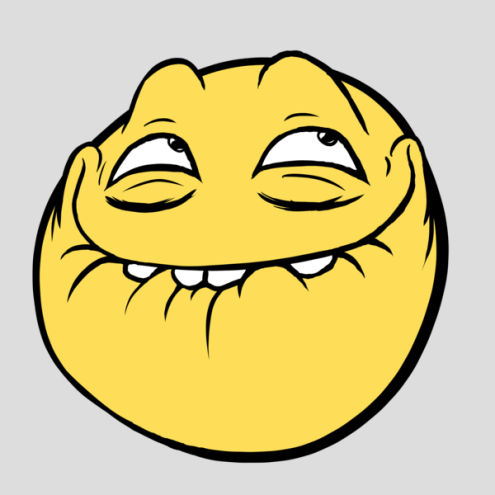 Everybody wants to be happy.
Who does not want to be happy?
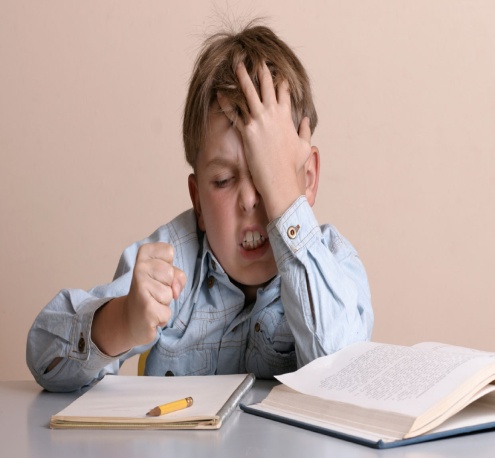 Everyone has done the homework.
Who has not done the homework?
Rule: 4
Assertive:
Nobody/None + V.
Interrogative:
Who +V?
Examples:
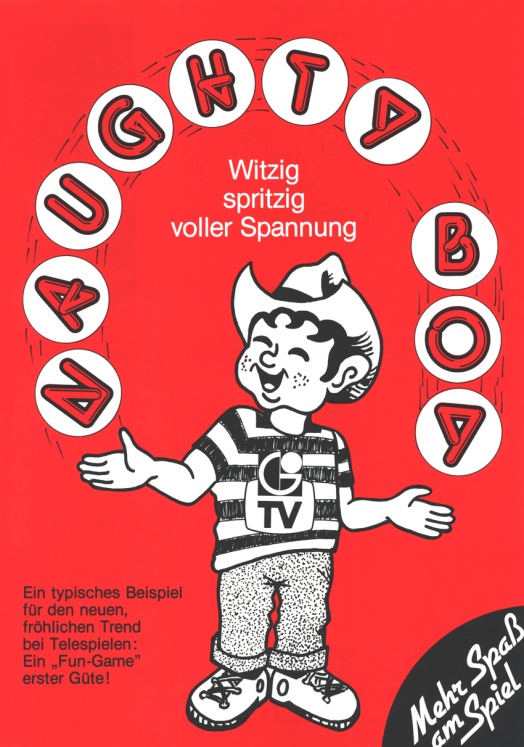 Nobody loves a naughty boy.
Who loves a naughty boy ?
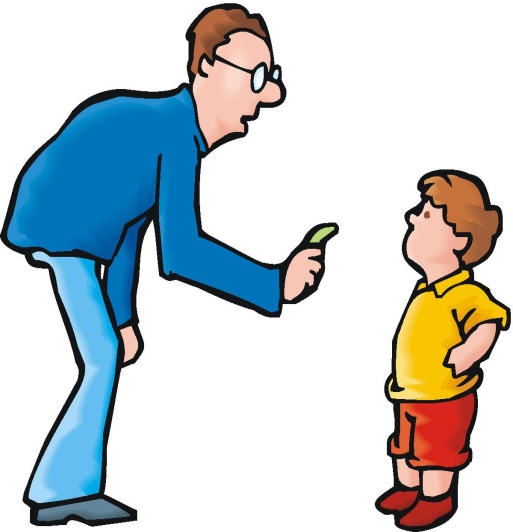 None should break discipline.
Who should break discipline ?
Rule: 5
Assertive:
a) Everything + V.
              b)  Nothing + V.
Interrogative:
a) What + do not/does not/did not/(Aux)not + V?
  b) What + V ?
Examples:
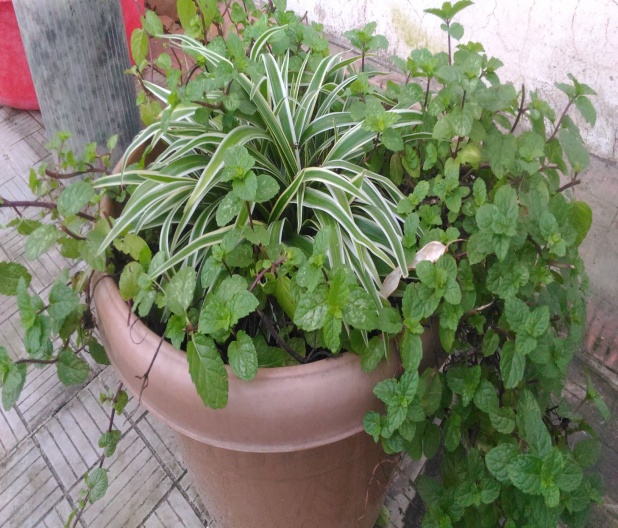 Everything is useful.
What is not useful ?
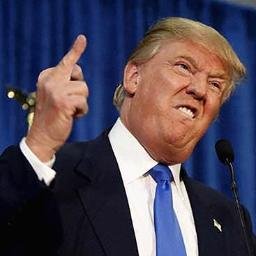 Nothing can make him cool.
What can make him cool ?
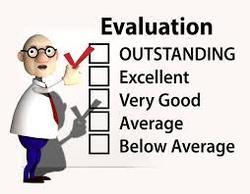 Do interrogative:
a) I obey my parents.
b) A good student goes to school regularly.
c) Everybody should drink pure water.
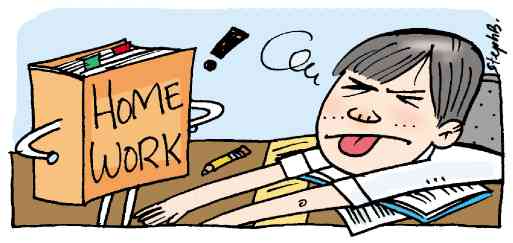 Change the following sentences into Interrogative.
a) The farmers grow crops.
b) Nobody can live alone.
c) A teacher builds an education nation.
d) The freedom fighters fought for the country.
 e) Everyone helps the poor.
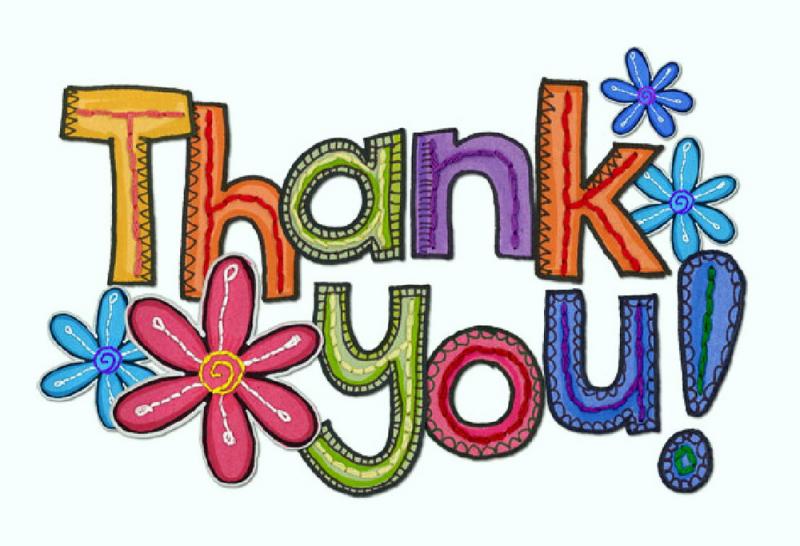